Amerijet International Airlines
www.Amerijet.com
Updated 04/30/2024
1
Amerijet Introduction
Leading provider of high-quality air cargo services
Scheduled air-cargo service operation
Long-term ACMI lease (Aircraft, Crew, Maintenance & Insurance) & CmI (Crew, Maintenance & Insurance) contracts 
Long-term and Ad-Hoc Charters 
CRAF Carrier – Government Contracts including for Global Heavyweight and Commercial Multimodal
Established global GSA (General Sales Agent) network 
Regional ground distribution partner network
Long-standing relationships with global forwarders and airlines
Providing transparent cargo solutions for customers from multiple industries
High customer loyalty
Established leadership team
Amerijet History
1974
Started operations in 1974
Amerijet was flying overnight courier services, operating a fleet of Falcon 20s
Amerijet purchased its first Boeing 727-100 to start its scheduled all-cargo operation serving Mexico and the Caribbean
Continued expanding into Central America and opened  additional GSA offices in Asia and Europe 
Amerijet focused on facility and fleet expansion and deployed its first Boeing 767-200 freighter
1980s
1990s
2000s
2010s
Today
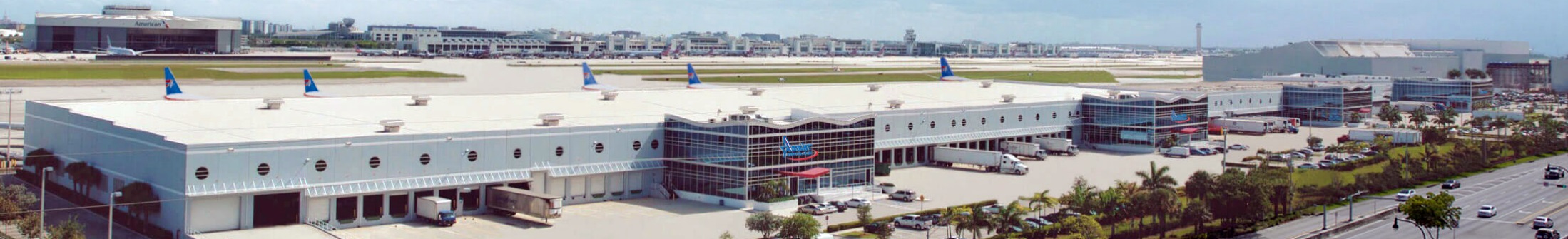 Amerijet Today
Amerijet operates scheduled freighter service throughout the Caribbean, Mexico, and Central & South America.  The company provides ACMI, and CMI long and short-term charters for customers worldwide.

Completed Expansion Initiatives:
Fleet growth (B767-300 freighters)
Global ETOPS (Extended-range, Twin-engine, Operational Performance, Standards)
      Certification
Start of scheduled service European route 
CEIV (IATA Center of Excellence for Independent Validators in Pharmaceutical Logistics)
      Certification & Re-certification
Today
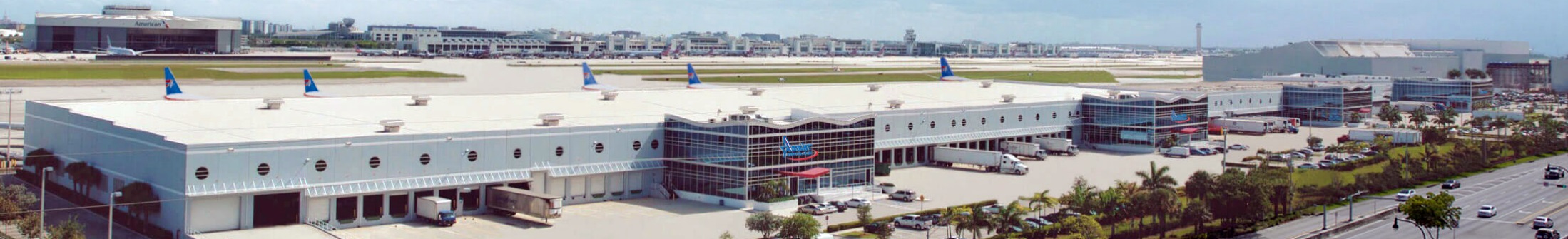 Amerijet International Airlines – Miami Hub
Amerijet’s facility located at the Miami International Airport includes:
360,000 square foot (33,500 m²) automated warehouse
Including 40,000 square foot (3,700 m²) temperature-controlled handling center
 Exclusive ramp access for aircraft handling and 
      parking
49 dry cargo, 12 cold storage, and three (3) dedicated pharmaceutical receiving doors
Landside and airside acceptance of palletized freight and containers to streamline cargo flows and reduce receiving times
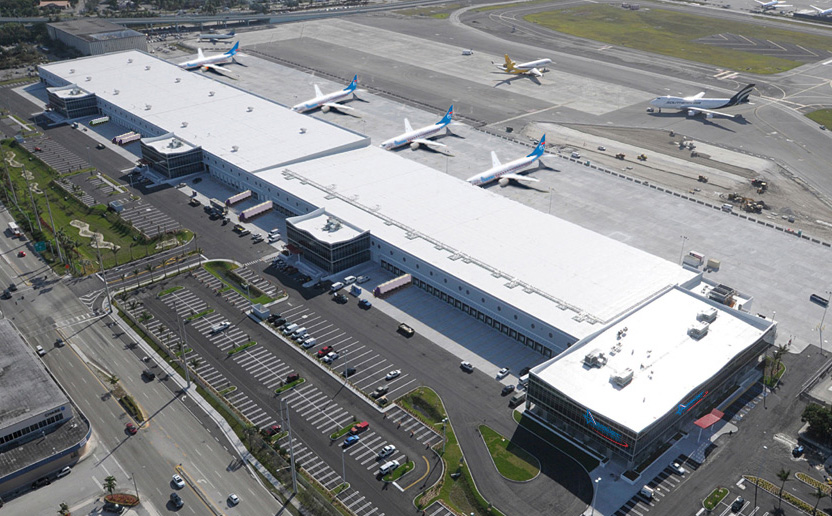 5
Amerijet International Airlines – Miami Hub
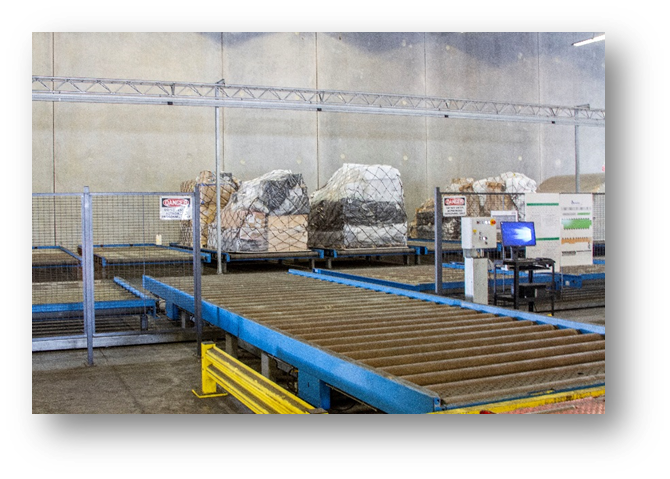 Facility was designed for high volume throughout
Integrated import/export warehouse 

Freight weighing and dimensioning stations
Automated ULD management and high racking warehouse
ULD by-pass roller systems (acceptance to ramp)
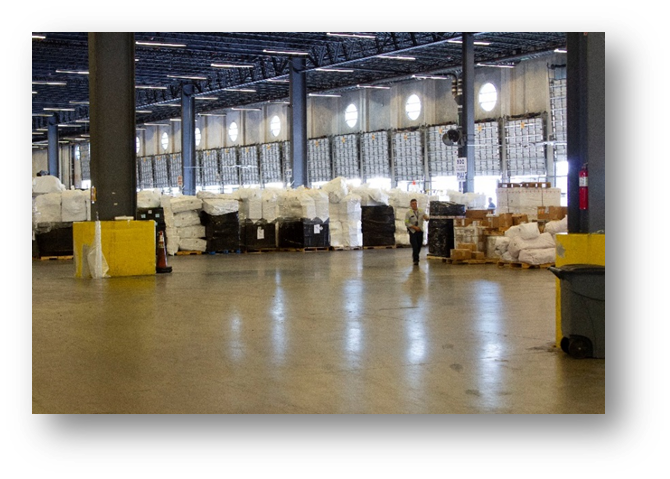 Amerijet International Airlines - Corporate Offices
Amerijet's corporate offices located at the Miami International Airport houses all airline-related functions:
Operations control center
Maintenance department
Flight operations, dispatch and crew
Ramp operations
Corporate and warehouse security
Dry and refrigerated trucking dispatch
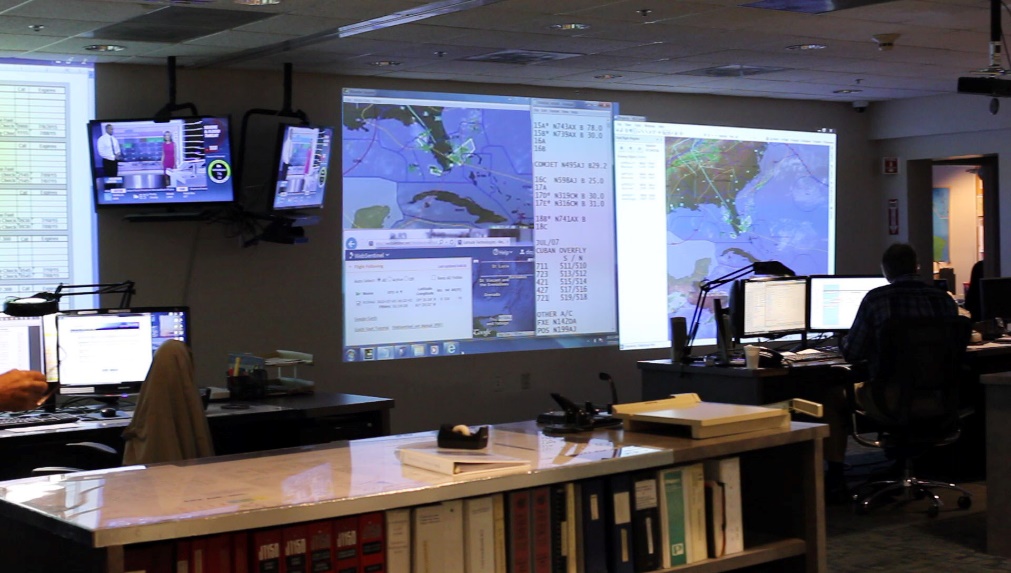 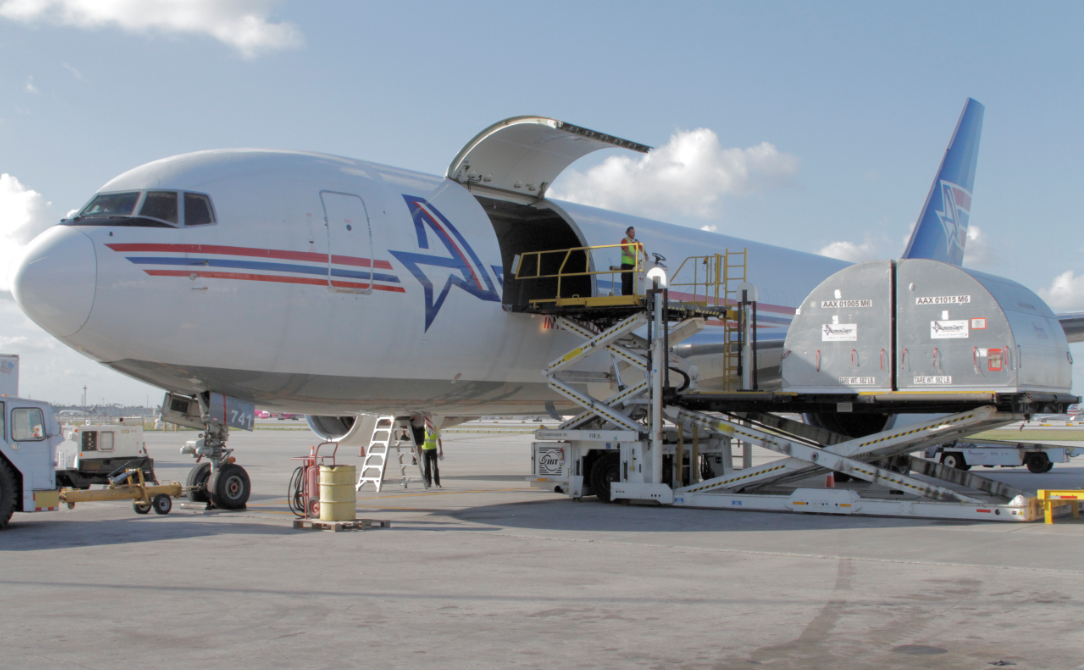 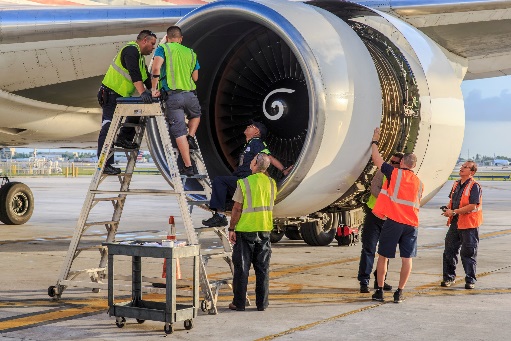 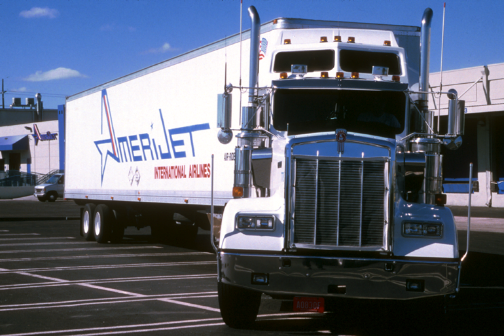 7
Long Term ACMI/ Schedule Charters & CMI Contract
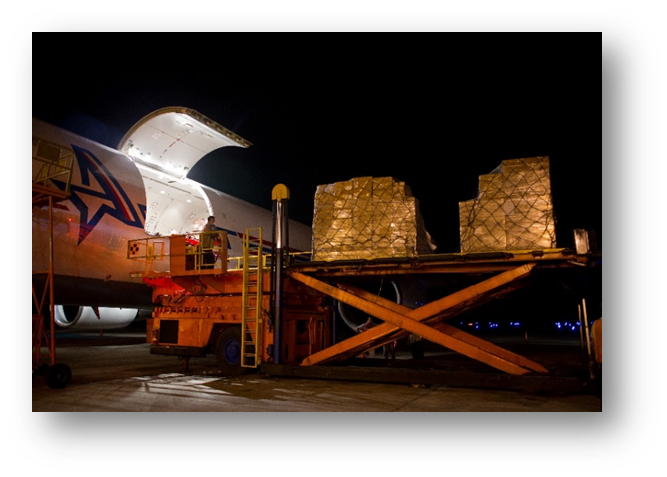 Amerijet operates multiyear ACMI, CMI long and short-term charter contracts for customers in various industries.
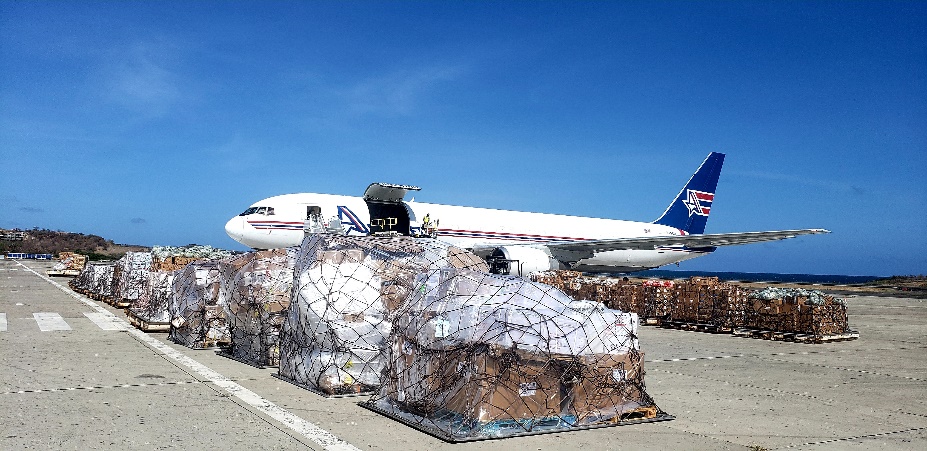 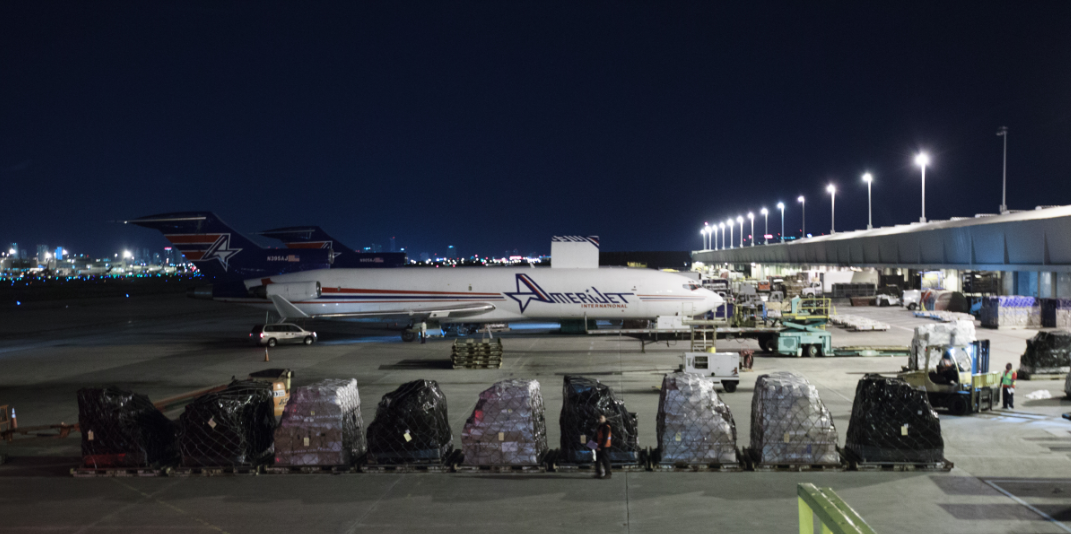 Amerijet Fleet of Freighter Aircraft
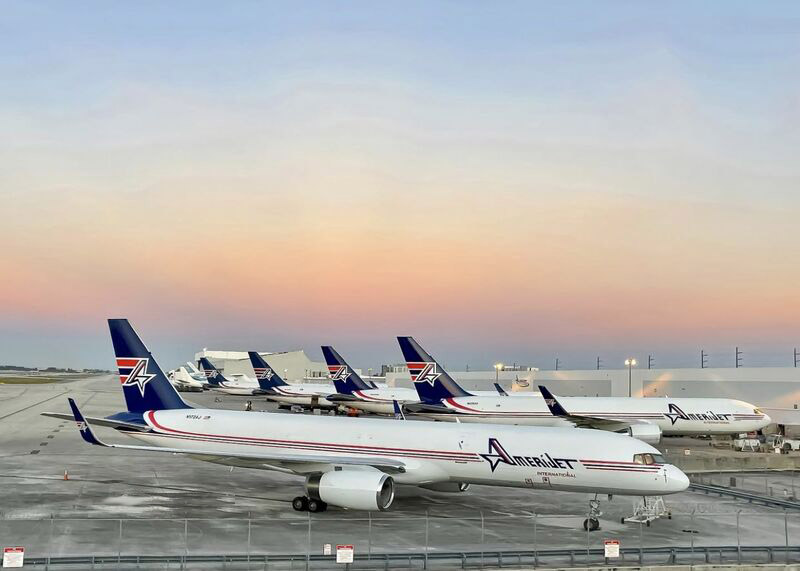 Amerijet operates a fleet of Boeing 767-300 freighters.
Our Product Portfolio
General Freight 

Pharmaceuticals
Active and Passive

Temperature Controlled Food Products

Oversized and Project Freight

Department of Defense
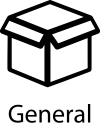 Dangerous Goods


Valuables

Live Animals


Human Remains

Charters and ACMI
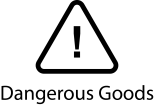 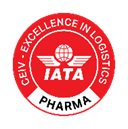 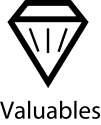 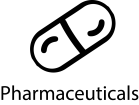 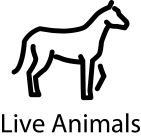 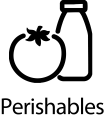 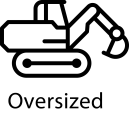 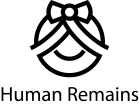 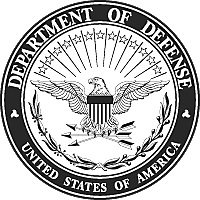 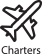 [Speaker Notes: Any claim impacts the airline’s brand and reputation.

Especially when shipping high value goods such as pharmaceutical products
Pharmaceutical products have to be protected from theft, tamper and temperature as well as humidity]
Amerijet Scheduled Service Region
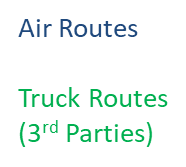 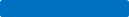 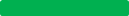 Worldwide Representation
Amerijet’s global network provides seamless and transparent transportation solutions utilizing its company owned and operated infrastructure, devoted GSA and long-term interline contracts.
Our Strengths
Leading cargo market share in 67% of Amerijet’s service region
Amerijet’s market share by country(1)
11 countries:  > 80% 
16 countries:  50-79%  
2 countries:  30-49%  
3 Countries:  < 29%
Diversified customer mix
72% Forwarders
22% Direct shippers
6% interline partners
Established partnerships
Global GSA network
Ground service partnerships
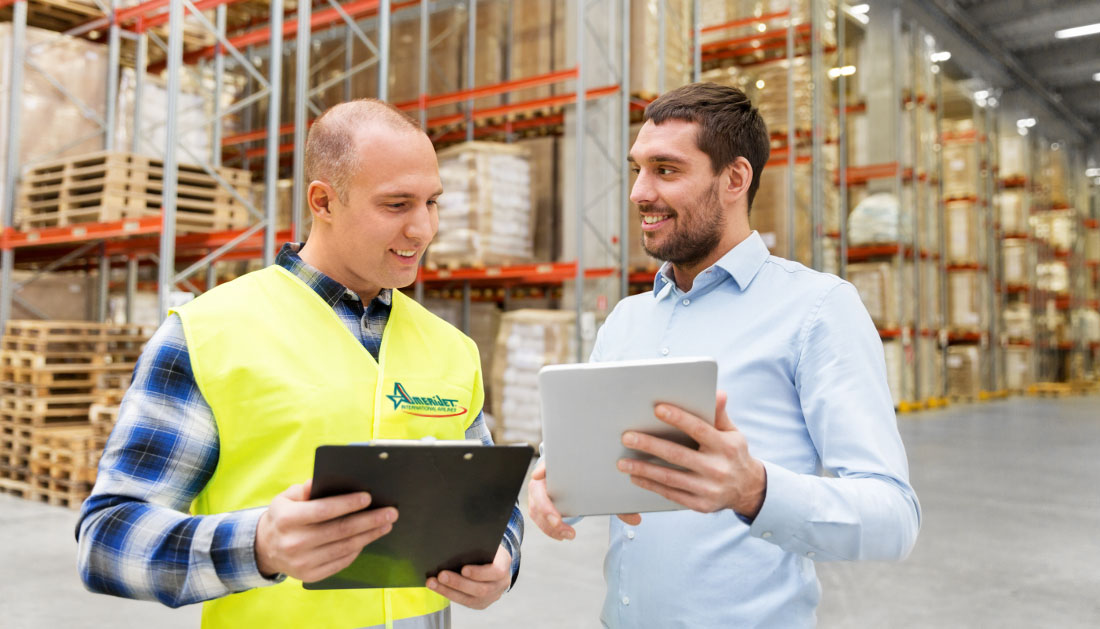 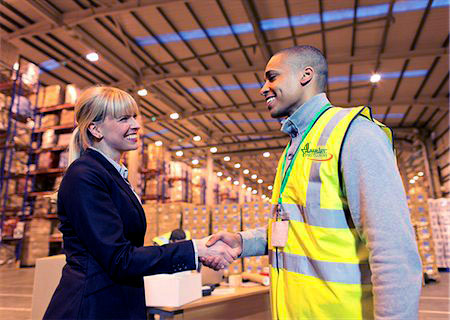 (1)  WorldACD MarketShare, based on available carrier reporting.  Time Period: CY2023 TYD June 19
Amerijet CEIV Certification
First U.S. cargo airline to receive the IATA CEIV-Pharma Certification in June, 2017
First carrier in the U.S. to obtained re-certification in August, 2020
Amerijet is continuously reinforcing internal processes through training, collaboration, and partnering with like-minded suppliers. Amerijet's Quality Management program includes: 
Service level agreements
Documented training programs
Quality metrics
Audits & self-inspection
Risk assessment
Corrective & preventative action program
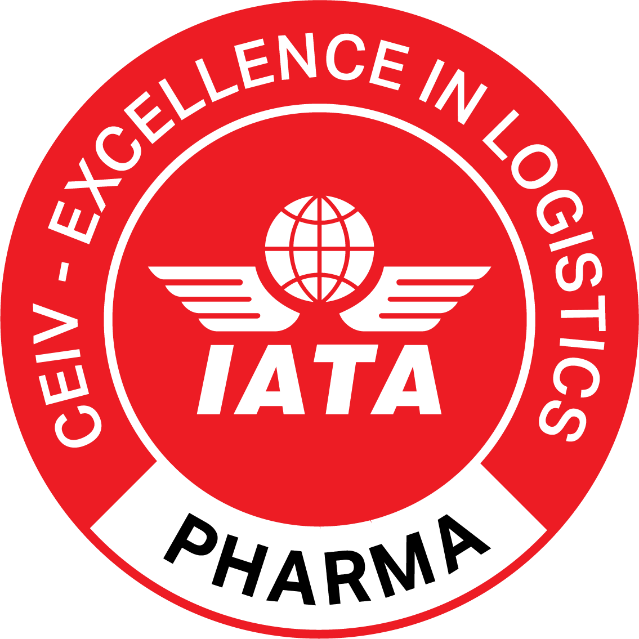 “Amerijet is continuously reinforcing internal processes through training, collaboration, and partnering with like-minded suppliers.”
Pharmaceutical Products
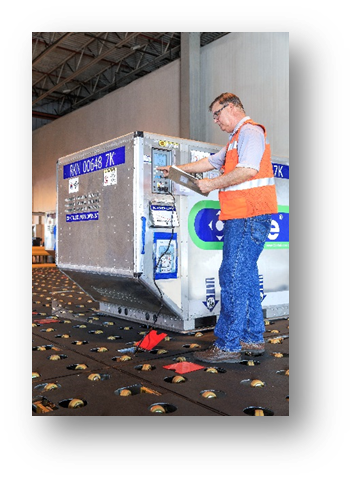 Dedicated storage coolers for temperatures ranging 
    between:
 +15°C and +25°C 
 +2°C and +8°C 
-20°C frozen/Active containers
24/Hr. Security and surveillance

Temperature controlled pharmaceuticals are vaccines, clinical trials, blood products, etc.  
Non-temperature controlled pharmaceuticals are medical devices or laboratory equipment, solid pharmaceuticals such as pills, tablets, lozenges, etc.
Hazardous and radioactive pharmaceuticals are bioengineered drugs, medical waste, etc.
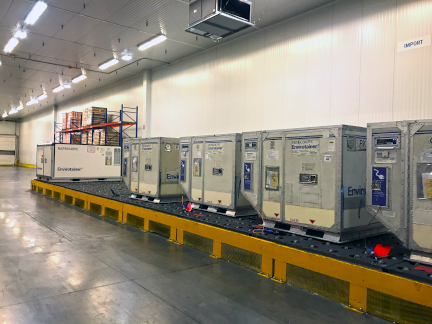 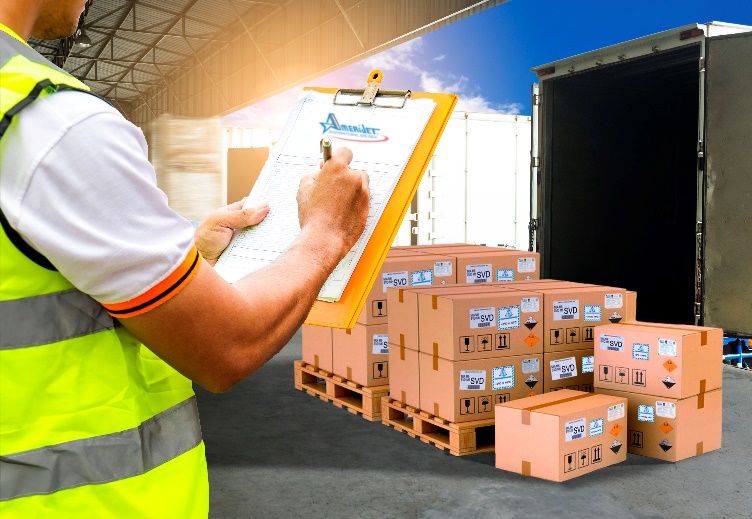 Amerijet Pharmaceutical Handling
Pre-cooling receiving area including dock doors with environmental protection
Less than 5-minutes tarmac transfers
Refrigerated trucks
Active container leasing program
Dedicated active container charging/storage
Approved utilization of temperature and data loggers
Shipment transparency/EDI - Milestone updates
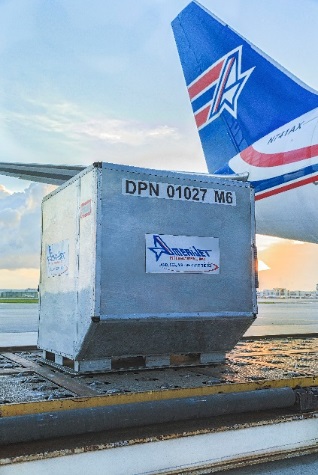 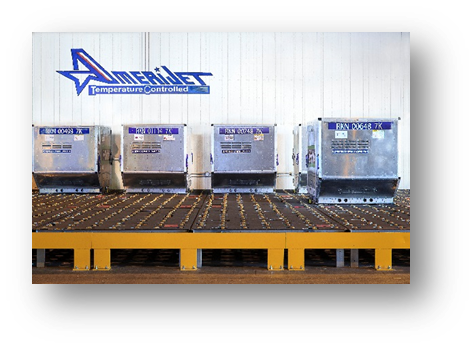 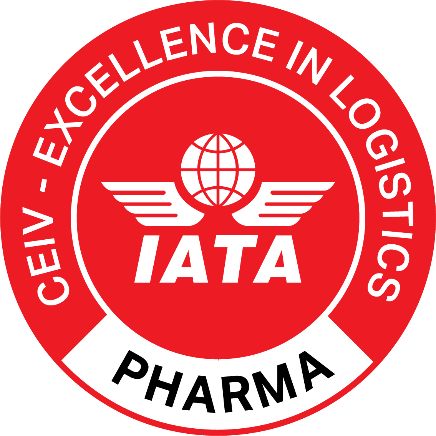 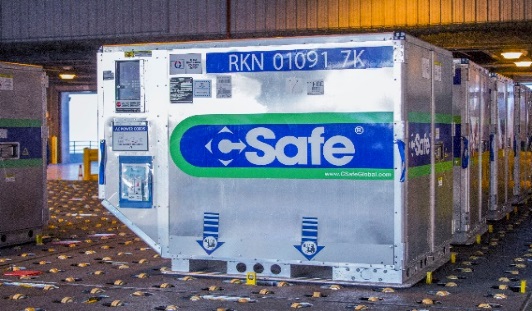 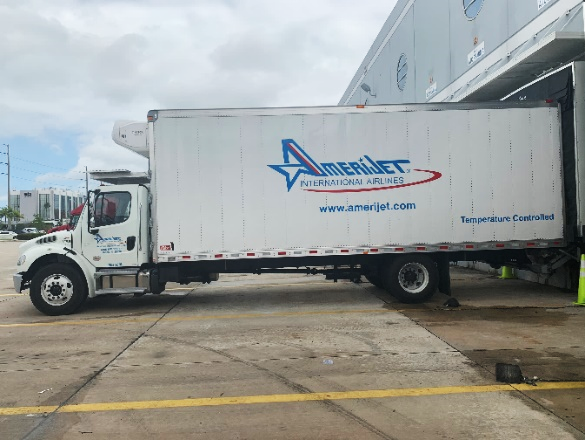 Temperature Controlled Food Products
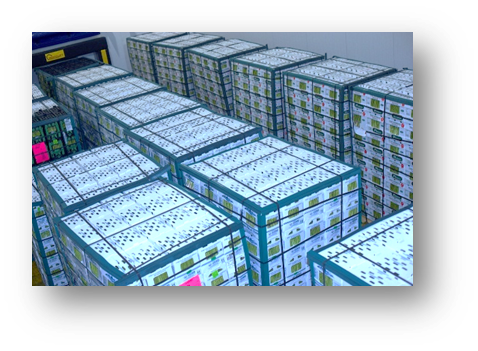 Temperature controlled handling center
40,000 sq ft (3,700 sq meter)
Climate-controlled cooler compartments for refrigerated, frozen and chilled storage
Computerized monitoring of temperature changes and backup systems
Pre-cooling receiving area
Enclosed dock doors allow for seamless cold chain transfers from trucks to coolers
15 of 47 dock doors are dedicated for temperature-controlled shipments
24-hour monitoring, including cooler compartments
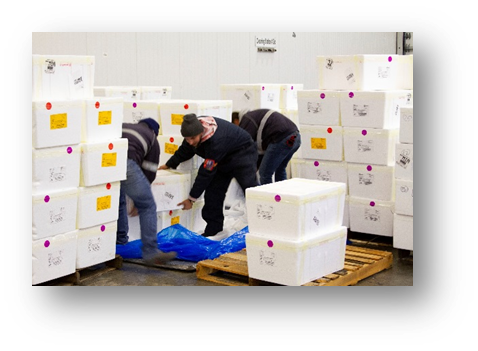 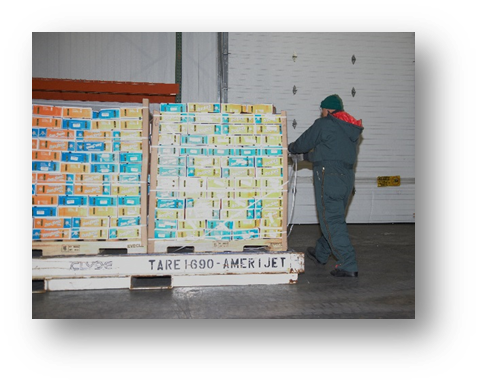 Hazardous Materials
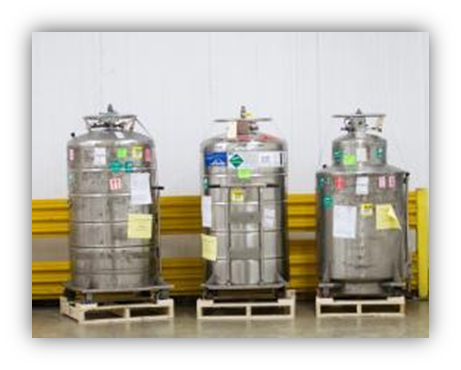 Certified dangerous goods handling agents
Compliance with the highest safety and environmental standards
Strict adherence to IATA Dangerous Goods Regulations
Explosives
Gases
Flammable liquids and solids
Corrosive substances
Toxic, infectious and radioactive substances
Magnetized material
Industrial solvents or chemicals
Infectious substances
Insecticides (including fertilizers, poisons)
Used engines 
Lithium batteries (including batteries contained in equipment)
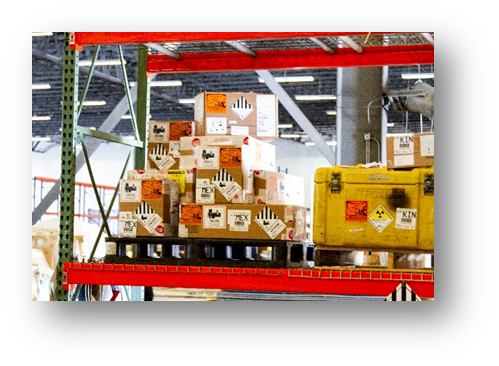 Oversized and Project Cargo
Project consulting
Flexible flight planning
Integrated RFS solutions
Industry knowledge and experience
Highest safety and environmental standards
Individual charter solutions
Various Industries:
Oil and gas
Automotive
Aerospace
Telecommunications
Government contracts
High tech
Heavy construction
Marine industry
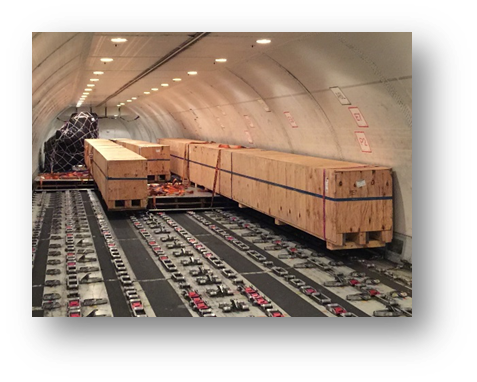 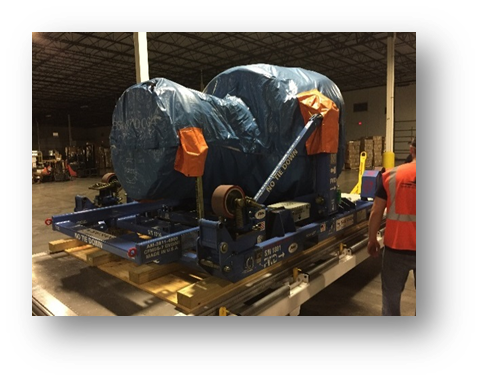 Live Animals
Dedicated live animal handling desk
Species-appropriate care
Noise-reduced and temperature-controlled handling
All animals are transported in full compliance with the IATA Live Animal Regulations 
Horses
Livestock
Pets
Zoo animals
Marine life
*Amerijet does not transport animals for research and/or laboratory, science purposes.
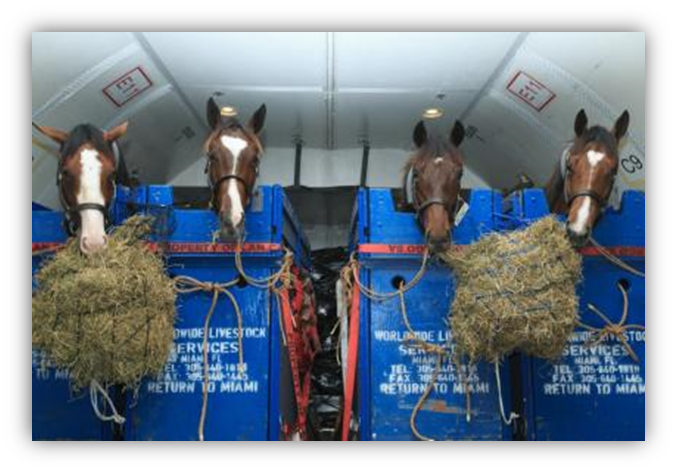 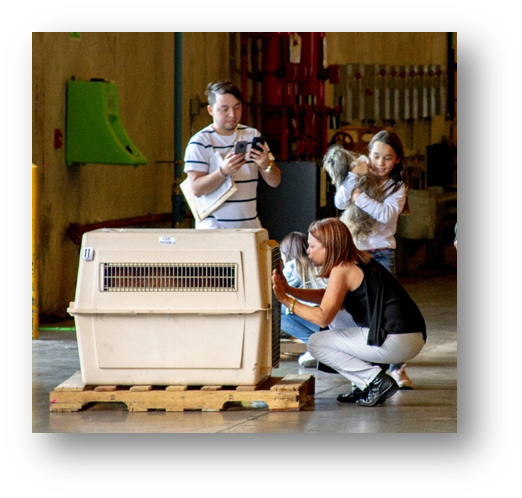 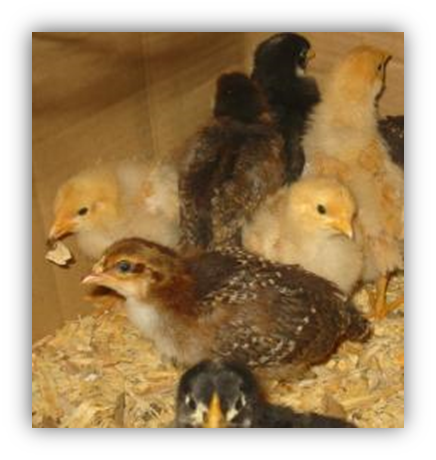 Ad-Hoc Charters
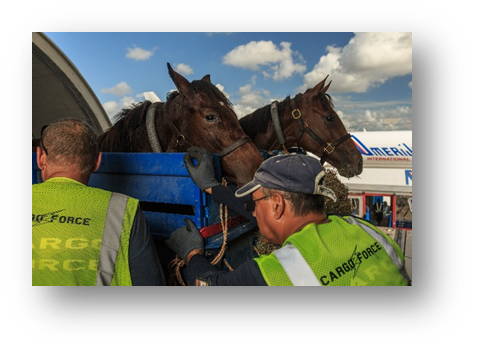 Amerijet offers U.S. domestic and international Ad-hoc charters for a multitude of industries, using a variety of aircraft including but not limited to its own fleet
Humanitarian relief 
Project freight
Time critical
Live animals
Hazardous material
High value
Remote destinations
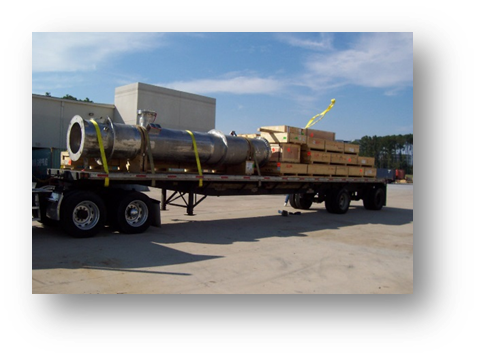 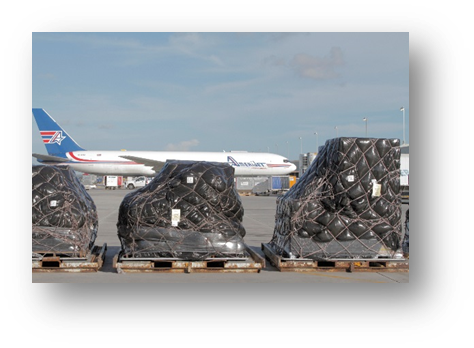 Government  Programs
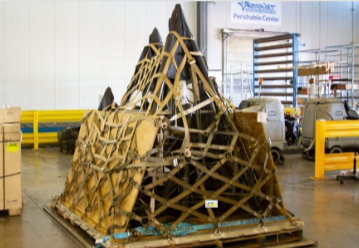 CRAF Carrier – Government Contracts
DOD Global Heavyweight 
Multimodal Contract 
Strategic partnerships
Proven global capabilities
Safe and reliable record of performance
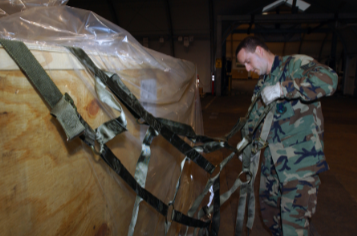 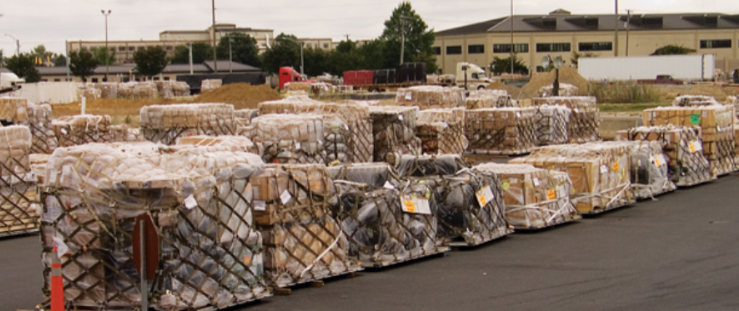 EDI  and Tracking
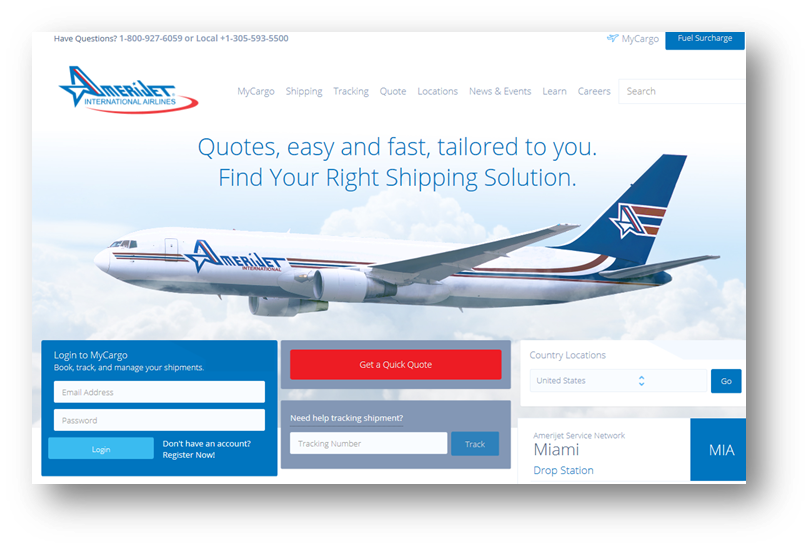 Monitoring and tracking
Provide tracking and shipment alerts capabilities
GPS tracking devices for high value shipments
EDI
IMP standards 
SmartKargo
Amerijet International Airlines
Thank you for your time and attention.